Úprava dle 5. AML směrnice
Marek Bočánek
107940@law.muni.cz
Novela směrnice 2015/849 ze dne 20. května 2015 o předcházení využívání finančního systému k praní peněz nebo financování terorismu, o změně nařízení Evropského parlamentu a Rady (EU) č. 648/2012 a o zrušení směrnice Evropského parlamentu a Rady 2005/60/ES a směrnice Komise 2006/70/ES („4. AML směrnice“)

přijata směrnice Evropského parlamentu a Rady (EU) 2018/843 ze dne 30. května 2018, kterou se mění směrnice (EU) 2015/849 o předcházení využívání finančního systému k praní peněz nebo financování terorismu a směrnice 2009/138/ES a 2013/36/EU („5. AML směrnice“) s povinnou transpozicí do 10. ledna 2020
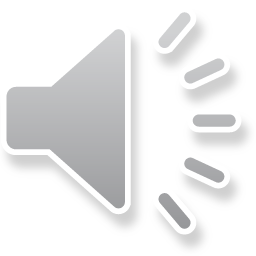 Zápatí prezentace
2
2 základní předpisy:

Zákon č. 253/2008 Sb., o některých opatřeních proti legalizaci výnosů z trestné činnosti a financování terorismu, ve znění pozdějších předpisů („AML zákon“)

Zákon č. 186/2016 Sb., o hazardních hrách, ve znění pozdějších předpisů, a další zákony související s těmito zákony a zákonem o evidenci skutečných majitelů (dále jen „Novela AML zákona“)
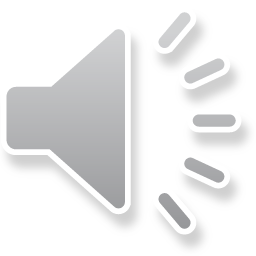 Zápatí prezentace
3
Změny přicházející s 5. AML směrnicí
Zvýšení transparentnosti (skuteční majitelé (ultimate beneficial owners) – evidence, oznamování) 
Rozšíření úpravy identifikace povinnými osobami (zesílená, zjednodušená)
Virtuální měny – definice (dopady i na směnárny virtuálních měn – povinnost registrace)
Zpřísnění pokut
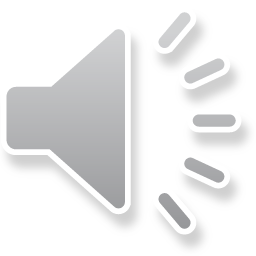 4
Rozšíření okruhu povinných osob – §2 AML zákona
Auditoři
Daňoví poradci
Osoby oprávněné skladovat kulturní památky či hodnoty
Osoby poskytující služby spojené s virtuální měnou (např. směnárny kryptoměn)
Svěřenští správci
Realitní maklěři – při zprostředkování pronájmu nemovitostí
Osoby spravující majetek způsobem srovnatelným s obhospodařováním IF dle §15 zák. Č. 240/2013 Sb.
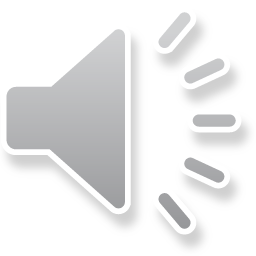 Zápatí prezentace
5
Povinnosti povinných osob dle AML zákona
Povinnost identifikovat klienta – tzv. KYC proces
Archivace údajů o klientovi
Oznamování podezřelých obchodů
Odklad splnění příkazu klienta
Implementace systémů vnitřních zásad
Informační povinnost
Školení zaměstnanců
Hodnocení rizik (úplně nová povinnost) - §21a(10)
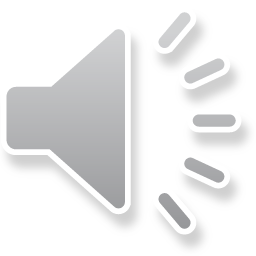 Zápatí prezentace
6
Identifikace a kontrola klienta – §7 až §15 AML zákona
Povinnost když hodnota překročí 1000 EUR (§7/1)

Povinnost také jedná-li se o:
podezřelý obchod
vznik obchodního vztahu (nový klient)
Smlouva o úschově nebo nájmu bezp. Schránky
Nákup nebo přijetí kult. památek apod.
Výplata zůstatku zrušeného vkladu z vkladní knížky na doručitele

Životní pojištění, nejpozději u výplaty
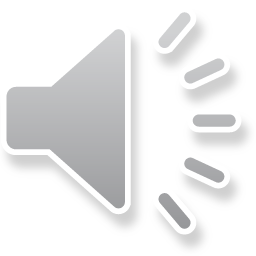 Zápatí prezentace
7
Identifikace klienta – §8 AML zákona
Fyzické osoby – průkaz totožnosti, zda je PEP (politicky exponovaná osoba), při první identifikaci musí být osoba přítomná (nebo zmocněnec, zákonný zástupce, opatrovník)
Plná moc – zmocněnec
Zákonné zastoupení – zákonný zástupce, opatrovník
Právnická osoba – jednající osobu
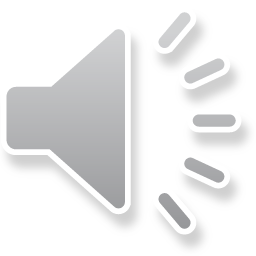 Zápatí prezentace
8
Identifikace klienta elektronicky/na dálku - §11 odst. 8 AML zákona
Novinka v AML zákoně – bez fyzické přítomnosti

Za podmínky sdělení veškerých identifikačních údajů, ověří se totožnost u adekvátní služby, vyjadřující důvěru (v současnosti např. služby Jumio, Trulioo, příp. videopřenos atd.) a povinná osoba nemá pochybnosti o skutečné totožnosti klienta
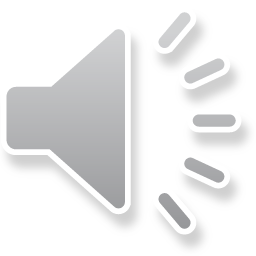 Zápatí prezentace
9
Kontrola klienta – §9 AML zákona
Zjišťování účelu obchodu nebo obchodního vztahu, vlastnické a řídicí struktury klienta + jeho skutečného majitele, průběžné sledování (ongoing monitoring – dle rizikového profilu klienta), zdroj peněz, původ majetku PEP
Realizuje se u transakcí o hodnotě 15000 EUR a výše, u PEP (politicky exponované osoby), osob z vysoce rizikových zemí, u gamblingu o hodnotě 2000 EUR, u hotovosti nad 10.000 EUR
Klient povinen poskytnout podpůrnou dokumentaci + obecná povinnost spolupráce
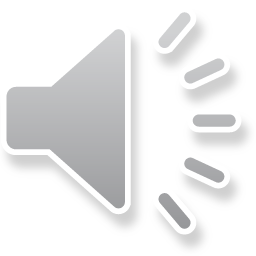 Zápatí prezentace
10
Zjednodušená identifikace a kontrola klienta - §13 AML zákona
Souvislost s hodnocením rizik dle §21a AML zákona
Je-li kvalifikovaný klient, obchodní vztah, produkt, obchod jako níže rizikový z hlediska zneužití pro legalizaci výnosů z trestně činnosti nebo financování terorismu („AML/CFT“) – může docházet k jeho zjednodušené identifikaci a kontrole.

Ověří se splnění podmínek, identifikační údaje klienta (zaznamenají se) a posoudí se, jestli klient, obchod, produkt nepředstavují zvýšené AML/CFT riziko.
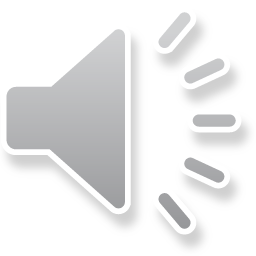 Zápatí prezentace
11
Výjimky z identifikace a kontroly klienta
Lokální převod elektronickými penězi do 500 EUR
Lokální transakce el. penězi, které lze dobíjet, a zároveň nejvyšší uchovávaná částka do 250 EUR měsíčně.
Služby přes veřejné mobilní telefonní sítě, nepřesáhne-li transakce 250 EUR a za rok nepřesáhnou platby 2500 EUR zároveň.
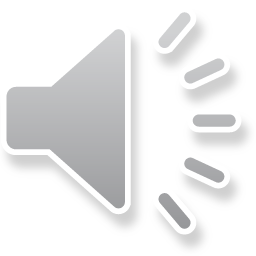 Neuskutečnění obchodu
Když klient odmítne provést identifikaci nebo kontrolu.

Nedoloží plnou moc.

Neposkytne součinnost dle §9 AML zákona.

PEP – není-li znám původ majetku.
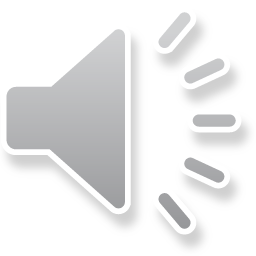 n
13
Uchovávání informací
10 let od uskutečnění obchodu nebo ukončení obchodního vztahu s klientem
Uchovávají se:
Identifikační údaje
Kopie dokladů k identifikaci
Údaje o osobě provádějící první identifikaci klienta a datum
Kopie dokumentů dle §9 (kontrola)
Dokumenty k výjimce z id. a kontroly klienta
Plnou moc nebo č. jednací rozhodnutí soudu o jmenování opatrovníka
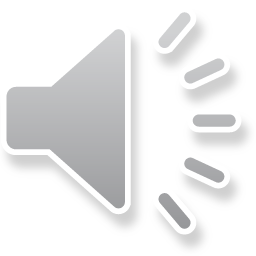 n
14
Podezřelý obchod
Nahlásit FAÚ do max 5 kalendářních dnů ode dne zjištění
Uvede se: 
identifikační údaje (i dalších účastníků obchodu)
podstatné okolnosti obchodu (např. deklarovaný účel)
jakékoliv další užitečné informace
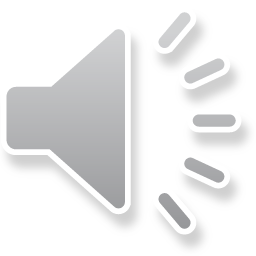 n
15
Podezřelý obchod – odklad splnění
Mohlo by-li dojít k zmaření nebo ztížení zajištění výnosu z trestné činnosti nebo prostředků určených k financování terorismu – realizace nejdříve 24 hodin po oznámení FAÚ + zajištění proti manipulaci s takovým majetkem. 
Mohlo-li by takové odložení zmařit nebo ohrozit šetření podezřelého obchodu – realizuje se a zároveň se informuje FAÚ.
FAÚ má právo požádat o prodloužení odkladu o 2 dny, příp. až o 3 dny, kdy se zajistí i majetek.
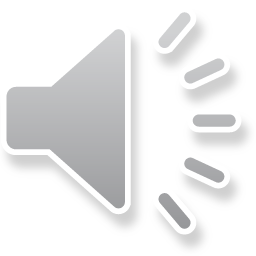 n
16
Hodnocení rizik - §21a AML zákona
Nově zavedeno 5. AML směrnicí
Tzv. risk assessment – doporučení Financial Action Task Force (FATF)

Povinná osoba si vede vlastní interní hodnocení rizik – chybí celoevropský přístup, zatím se zakládá pouze na celostátním hodnocení rizik.
Zohledňuje se riziková kategorizace typů klientů, jejich produktů a služeb, transakční vzorce, chování, ale i rizikovost zemí (původu nebo transakcí)
Následně se hodnotí implementovaná opatření
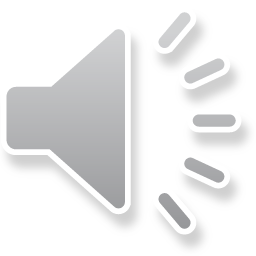 n
17
Hodnocení rizik - §21a AML zákona
Povinné osoby jsou povinné si vyhotovit písemný systém vnitřních zásad (SVZ).

Hodnocení rizik se zasílá FAÚ nebo ČNB.

Zahrnuje rizikovou kategorizaci :
Klientů
Místa původu
produktů nebo služeb
Další znaky, u kterých může vzniknout podezření.
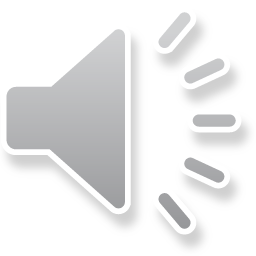 n
18
Hodnocení rizik - §21a AML zákona
Rizikové země – zdroj zejména FATF, OECD nebo EU
FATF: http://www.fatf-gafi.org/countries/#high-risk
OECD: https://www.oecd.org/tax/automatic-exchange/crs-implementation-and-assistance/residence-citizenship-by-investment/
EU: https://ec.europa.eu/commission/presscorner/detail/en/IP_19_781
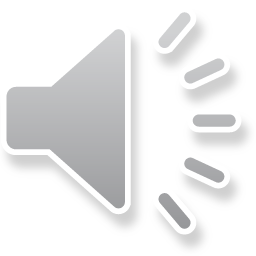 n
19
Hodnocení rizik - §21a AML zákona
Aplikace opatření 

Ad hoc řešení – vždy nutné rozhodnout, zda uplatnění opatření (kontrola, znaky, odklad atd.) mají vliv na zmírnění rizik AML/CFT.
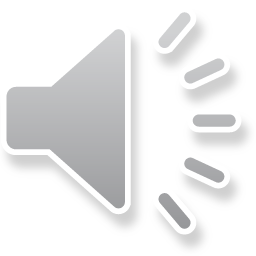 n
20
Kontaktní osoba
Oznamovací povinnost povinných osob zajišťována přes určenou kontaktní osobu – často compliance officer.

Zákaz člena statutárního orgánu úvěrové nebo finanční instituce, osoby uzavírající nebo vypořádávající obchody, příp. podílející se na vnitřním auditu.
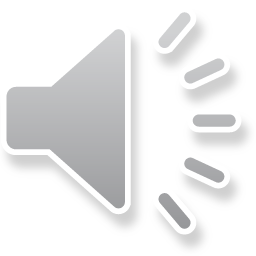 Zpřísnění pokut
Zvýšené sankce za porušení povinností plynoucí za AML – do výše 130.000.000 Kč pro finanční a úvěrové instituce

Např. neoznámení podezřelého obchodu, neodložení realizace příkazu klienta atd.
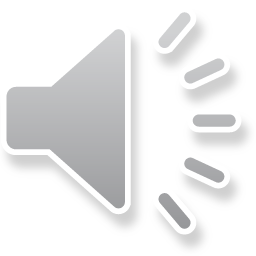 Děkuji za pozornost
Zápatí prezentace
23